KONSELING HIV
Konseling dalam VCT
Kegiatan konseling yang menyediakan dukungan psikologis, informasi dan pengetahuan HIV dan AIDS, mencegah penularan HIV, mempromosikan perubahan perilaku yang bertanggungjawab, pengobatan ARV dan memastikan pemecahan masalah terkait degan HIV dan AIDS
TUJUAN
PERUBAHAN PERILAKU
PERILAKU BERISIKO
PERILAKU SEHAT
Berisiko terinfeksi HIV dan AIDS
VCT
Salah satu strategi kesehatan masyarakat dan sebagai pintu masuk ke seluruh layanan kesehatan HIV dan AIDS berkelanjutan
PRINSIP PELAYANAN VCT
Sukarela dalam melaksanakan testing HIV
Saling mempercayai dan terjaminnya konfidensialitas
Mempertahankan hubungan relasi konselor-klien yang efektif
Testing merupakan salah satu komponen dari VCT
SUKARELA
Kerelaan klien, tanpa paksaan, tanpa tekanan
KONFIDENSIALITAS
Professional, menghargai hak dan martabat klien, tidak berdiskusi diluar konteks kunjungan klien, data disimpan dan dipergunakan atas seijin klien
RELASI KONSELOR-KLIEN EFEKTIF
KLIEN harus mengambil hasil tes dan post konseling
TESTING
Diawali dan diakhiri dengan konseling dengan konselor yang sama atau konselor lain seijin klien
ALUR VCT
PRA KONSELING
INFORM CONCENT
TESTING
PASCA KONSELING
SARANA
PAPAN NAMA/ PENUNJUK
RUANG TUNGGU
JAM KERJA LAYANAN
RUANG KONSELING
RUANG PENGAMBILAN DARAH
RUANG NAKES DAN NANONKES
RUANG LABORATORIUM
CONTOH DENAH PELAYANAN VCT
R. konseling
R. Pengambilan darah &Lab
R. Staf VCT
Toilet
R. tunggu konseling
R. Tunggu hasil testing
R. Penerimaan
R. Kasir
Masuk
keluar
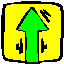 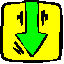 KONSELOR VCT
Tugas
Mengisi kelengkapan pengisian formulir klien, pendokumentasian , pencatatan, dan penyimpanan data konseling klien terjaga kerahasiaannya
Pembaruan data dan pengetahuan HIV dan AIDS
Tugas                             … lanjutan
Membuat jejaring eksternal dengan layanan pencegahan, RS dan dukungan masyarakat
Memberikan informasi HIV yang relevan dan akurat
Menjaga informasi yang diberikan klien terjaga kerahasiaannya
Pelayanan khusus diberikan kepada kelompok perempuan dan mereka yang dipinggirkan
Hal-hal yang harus diperhatikan seorang konselor
Jika bukan dokter tidak boleh memberikan tindakan medis
Tidak melakukan tugas sbg pengambil darah
Tidak memaksa klien untuk tes
Jika konselor berhalangan bisa dilimpahkan ke konselor lain dengan persetujuan klien
KUALIFIKASI DASAR SEORANG KONSELOR
Berlatar belakang kesehatan atau non kesehatan yang mengerti tentang HIV dan AIDS secara menyeluruh (fisik dan mental)
Telah mengikuti pelatihan sesuai dengan standar modul pelatihan konseling dan testing sukarela yang diterbitkan DEPKES RI tahun 2000
KLIEN yang + HIV
Mendapatkan pendampingan oleh MK (manajer kasus)
TAHAPAN PENATALAKSANAAN
PENERIMAAN KLIEN
KONSELING PRA TESTING
KONSELING PRA TESTING DALAM KEADAAN KHUSUS
KONSELING PRA TESTING
NOMOR KODE KLIEN DALAM FORMULIR
PERKENALAN DAN ARAHAN
MEMBANGUN KEPERCAYAAN
ALASAN KUNJUNGAN DAN KLARIFIKASI MITOS FAKTA
PENILAIAN RISIKO
IMPLIKASI TERINFEKSI ATAU TIDAK TERINFEKSI HIV
KESEIMBANGAN PENGETAHUAN, PENILAIAN DAN EMOSI KLIEN
PENILAIAN SISTEM DUKUNGAN
PERSETUJUAN / INFORM CONSENT
KONSELING PRA TESTING DALAM KEADAAN KHUSUS
KLIEN TERBARING
KLIEN TIDAK STABIL
KLIEN KRITIS
INFORM CONSENT PADA ANAK
?
BATASAN USIA
DEWASA
LAKI-LAKI 19 TAHUN
PEREMPUAN 16 TAHUN 
ATAU SUDAH MENIKAH

Batas umur anak dapat menyatakan persetujuan pemeriksaan dan dapar berkembang pikiran abstrak dan logikanya adalah 12 tahun
BAGAN ALUR Testing HIV
KONSELING PASCA TESTING
PERIKSA ULANG SELURUH HASIL KLIEN DALAM CATATAN MEDIK. (SEBELUM BERTEMU KLIEN)
SAMPAIKAN HASIL KEPADA KLIEN SECARA TATAP MUKA
BERHATI-HATILAH DALAM MEMANGGIL KLIEN DARI RUANG TUNGGU
KONSELOR TIDAK BOLEH MEMBERIKAN HASIL SECARA VERBAL MAUPUN NONVERBAL SAAT KLIEN BERADA DI RUANG TUNGGU
HASIL TESTING TERTULIS
PEDOMAN PENYAMPAIAN HASIL TESTING NEGATIF
Periksa kemungkinan terpapar dalam periode jendela
Buat ikhtisar dan gali lebih lanjut berbagai hambatan untuk seks aman, pemberian makanan pada bayi dan penggunaan jarum suntik steril
Periksa reaksi emosi yang ada
Buat rencana lebih lanjut
PEDOMAN PENYAMPAIAN HASIL TESTING POSITIF
Perhatikan komunikasi non verbal saat memanggil klien masuk ruang konseling
Pastikan klien siap menerima hasil
Tekankan kerahasiaan
Lakukan secara jelas dan langsung
Sediakan waktu cukup untuk menyerap informasi tentang hasil
Periksa apa yang diketahui klien tentang hasil testing
Dengan tenang bicarakan apa arti hasil pemeriksaan
Galilah ekspresi dan ventilasi emosi
Penjelasan yang harus diberikan
Tersedianya fasilitas untuk tindak lanjut dan dukungan 
24 jam pendampingan
Dukungan informasi verbal dan tertulis
Rencana nyata
Adanya dukungan dan orang dekat 
Apa yang dilakukan klien dalam 48 jam
Strategi mekanisme penyesuaian diri
Tanyakan apakan klien masih ingin bertanya
Rencanakan tindak lanjut atau rujukan bila perlu
Lets Simulate…